Figure 1 Levels of distrust in Trade Unions in Ireland and Italy. Source: Eurobarometer 1997–2010.
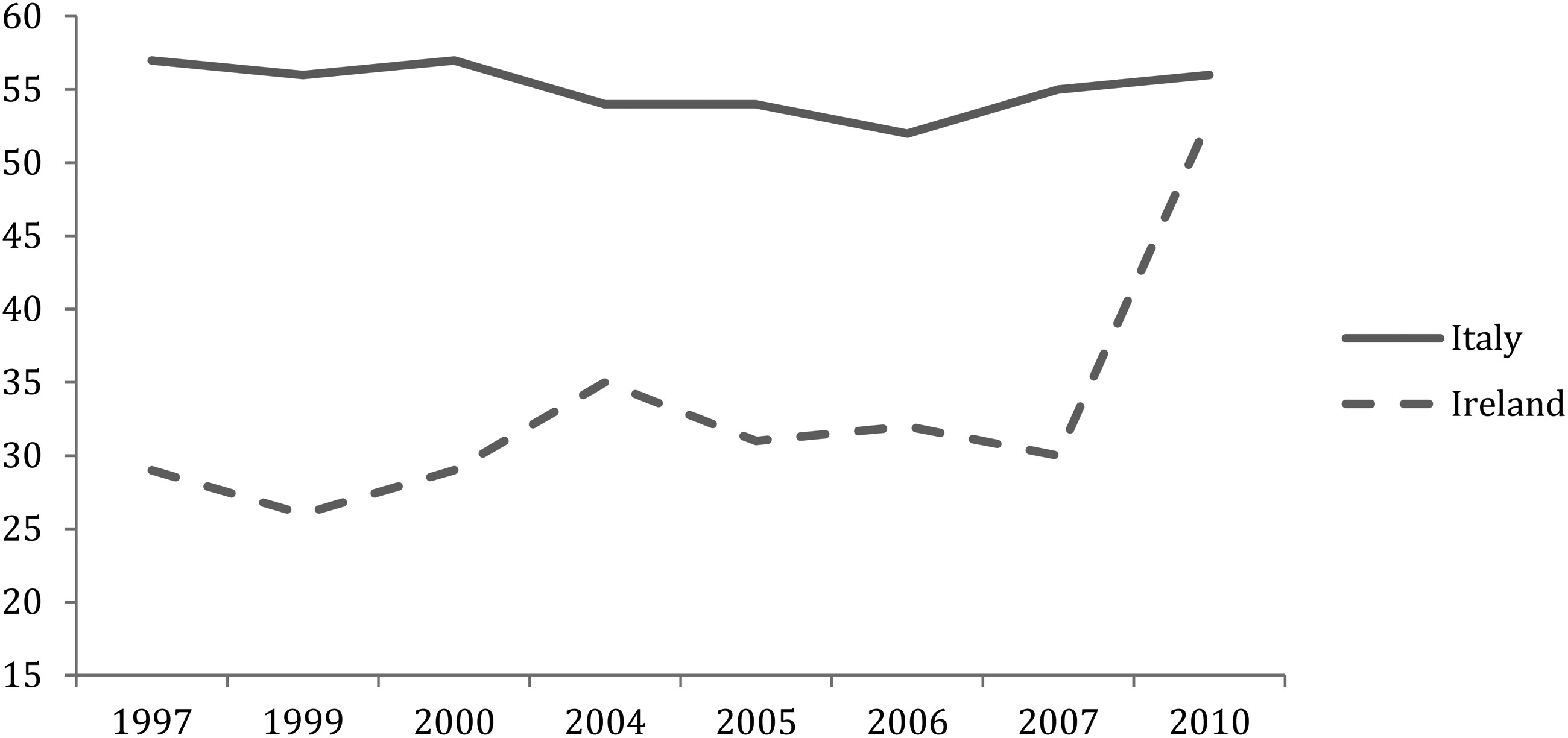 Socioecon Rev, Volume 12, Issue 4, October 2014, Pages 723–745, https://doi.org/10.1093/ser/mwt028
The content of this slide may be subject to copyright: please see the slide notes for details.
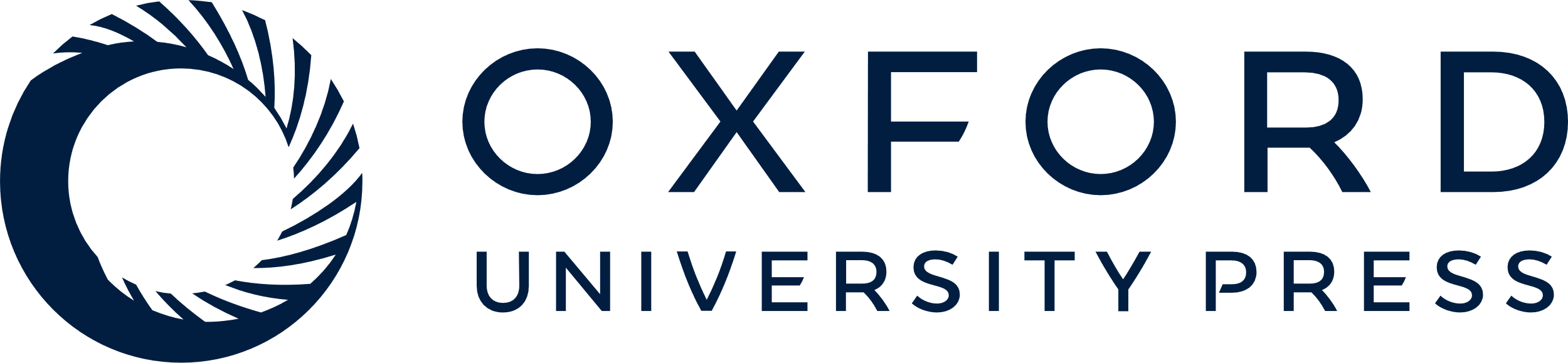 [Speaker Notes: Figure 1 Levels of distrust in Trade Unions in Ireland and Italy. Source: Eurobarometer 1997–2010.


Unless provided in the caption above, the following copyright applies to the content of this slide: © The Author 2014. Published by Oxford University Press and the Society for the Advancement of Socio-Economics. All rights reserved. For Permissions, please email: journals.permissions@oup.com]
Figure 2 Levels of distrust in Trade Unions in Eurozone Core and Periphery. Source: Eurobarometer 1997–2010. Periphery ...
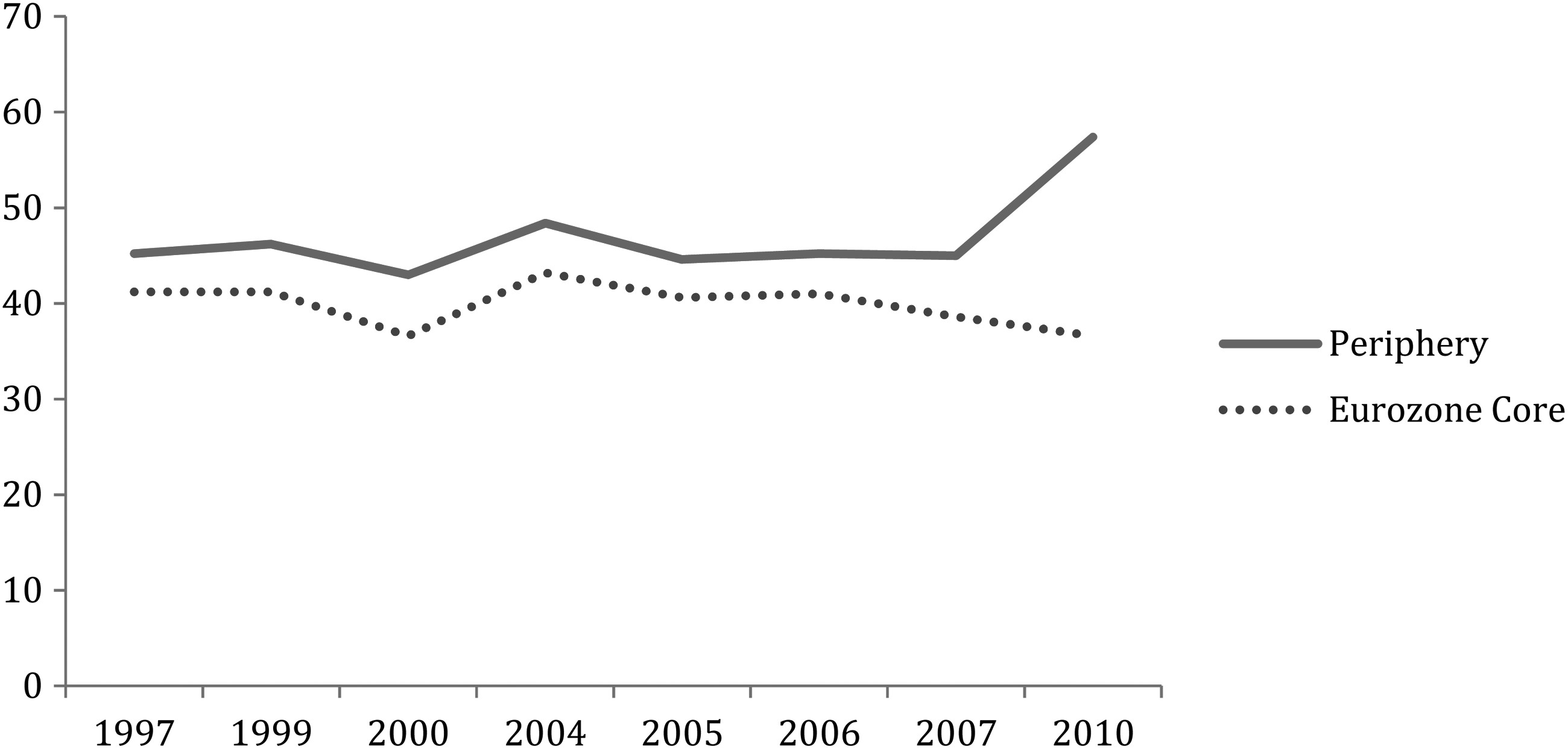 Socioecon Rev, Volume 12, Issue 4, October 2014, Pages 723–745, https://doi.org/10.1093/ser/mwt028
The content of this slide may be subject to copyright: please see the slide notes for details.
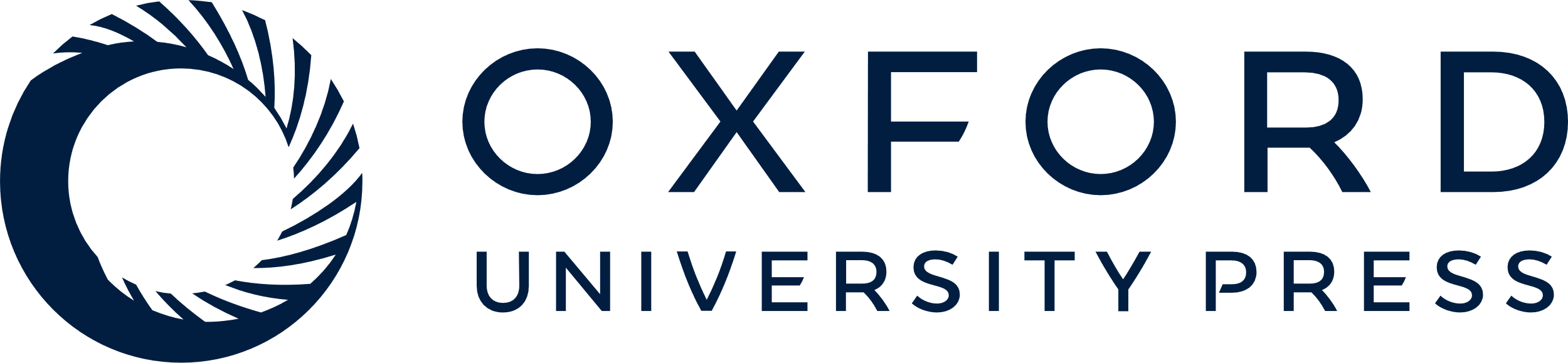 [Speaker Notes: Figure 2 Levels of distrust in Trade Unions in Eurozone Core and Periphery. Source: Eurobarometer 1997–2010. Periphery includes Greece, Ireland, Italy, Portugal, and Spain; Eurozone core includes Austria, Belgium, Finland, Germany, and the Netherlands.


Unless provided in the caption above, the following copyright applies to the content of this slide: © The Author 2014. Published by Oxford University Press and the Society for the Advancement of Socio-Economics. All rights reserved. For Permissions, please email: journals.permissions@oup.com]